République Algérienne Démocratique et Populaire
Ministère de l’enseignement Supérieur et de la Recherche Scientifique
Université Mohamed Khider Biskra
Faculté des Sciences Exactes et des Sciences de la Nature et de la Vie
Département des Sciences de la Nature et de la Vie
Module :  SYSTEMATIQUE DES PROCARYOTES(Bactéries et Archaea)
Niveau : licence
Chargé de module : BENKADDOUR Bachir
Maître-assistant A 
Spécialité microbiologie
1
Année universitaire 2021-2022
Etudes des grands groups bactériens :  
1. Les bactéries photosynthétiques  
2. Les bactéries autotrophes. 
3. Les bactéries hétérotrophes à Gram négatif  
4. Les bactéries hétérotrophes à Gram positif  
5. Les actinomycétes  
6. Les rickettsies
 7. Les mycoplasmes
2
1. Les bactéries photosynthétiques
Ce sont des bactéries photosynthétiques, peuvent utiliser l’énergie lumineuse pour leur croissance.
Les bactéries phototrophes se répartissent en cinq groupes majeurs : 
Les Proteobacteria photosynthétiques, phylum Proteobacteria  
Les Chlorobi (les bactéries vertes sulfureuses), Phylum Chlorobi 
Les Chloroflexi (bactéries vertes filamenteuses), Phylum Chloroflex 
Les Firmicutes photosynthétiques (héliobactéries), Phylum Firmicutes 
Les Cyanobacteria, Phylum Cyanobacteria
3
Phylum Chlorobi (bactéries vertes sulfureuses)
Domaine. Bacteria 
Phylum XI. Chlorobi  
Classe I. Chlorobia 
Ordre I. Chlorobiales 
Famille I. Chlorobiaceae 
Genre I. Chlorobium 
Genre II. Ancalochloris 
Genre III. Chlorobaculum 
Genre IV. Chloroherpeton 
Genre V. Pelodictyon 
Genre VI. Prosthecochloris
une seule Classe
un  seul  ordre
une  seul  famille
4
5
Detail des Genres représentatifs
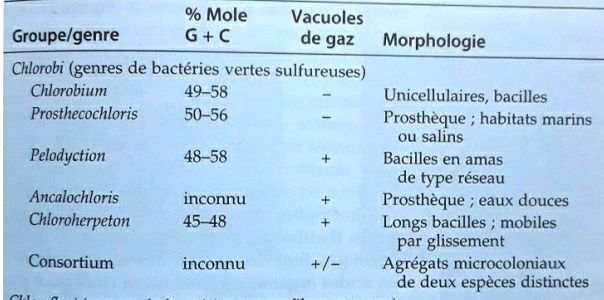 6
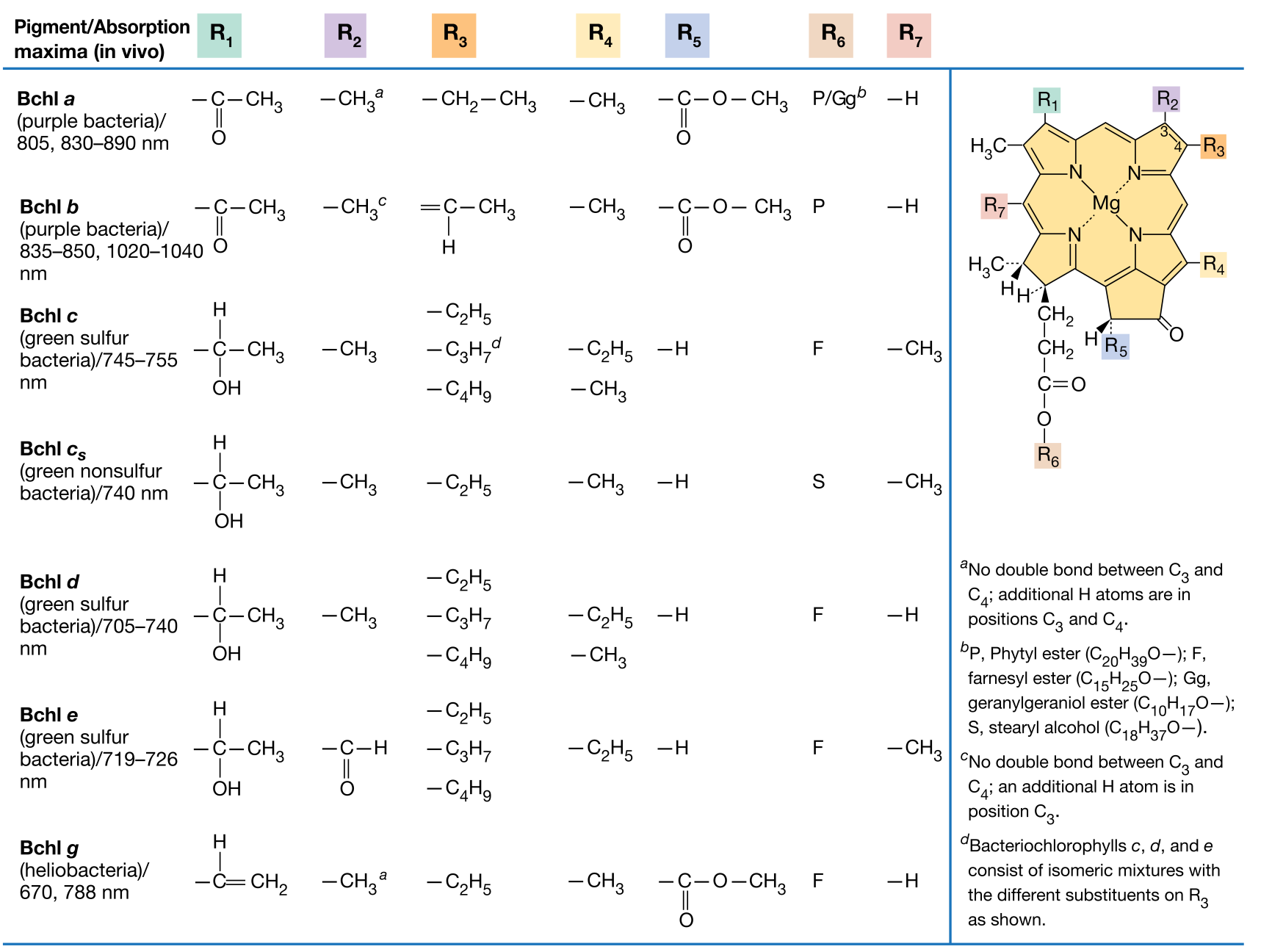 7
Les  pigments  photosynthétiques  de  ces  bactéries  sont  localisés dans  des vésicules ellipsoïdes, appelées chlorosomes ou vésicules de chlorobium qui sont fixés à la membrane cytoplasmique mais ne sont pas en continuité avec elle.
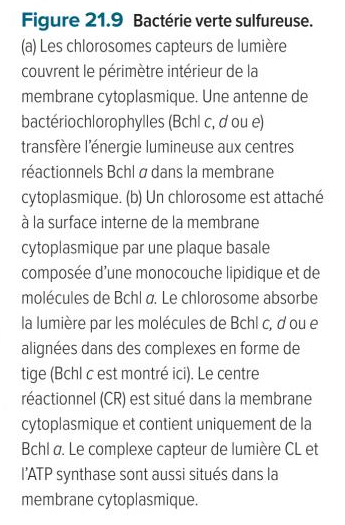 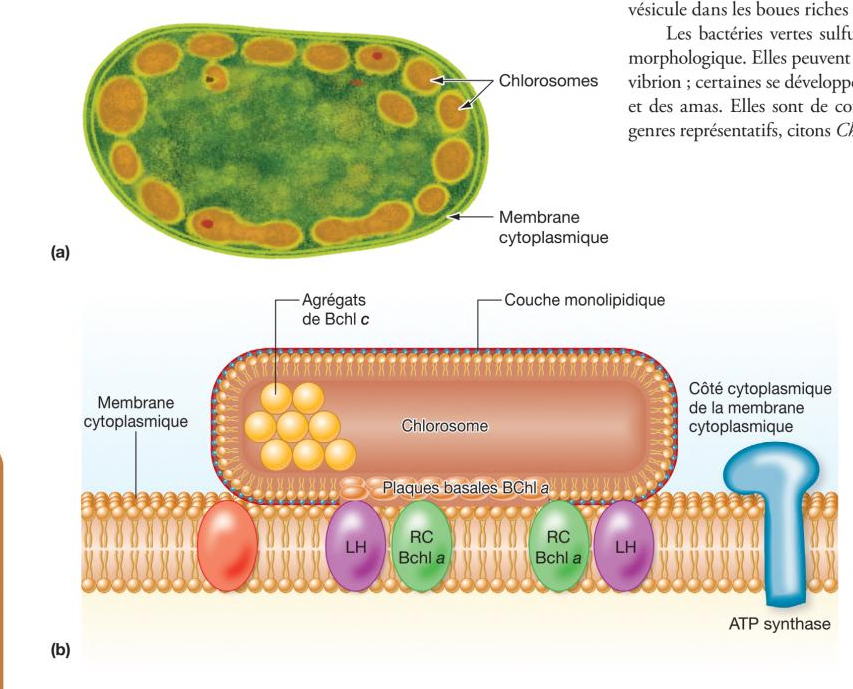 8
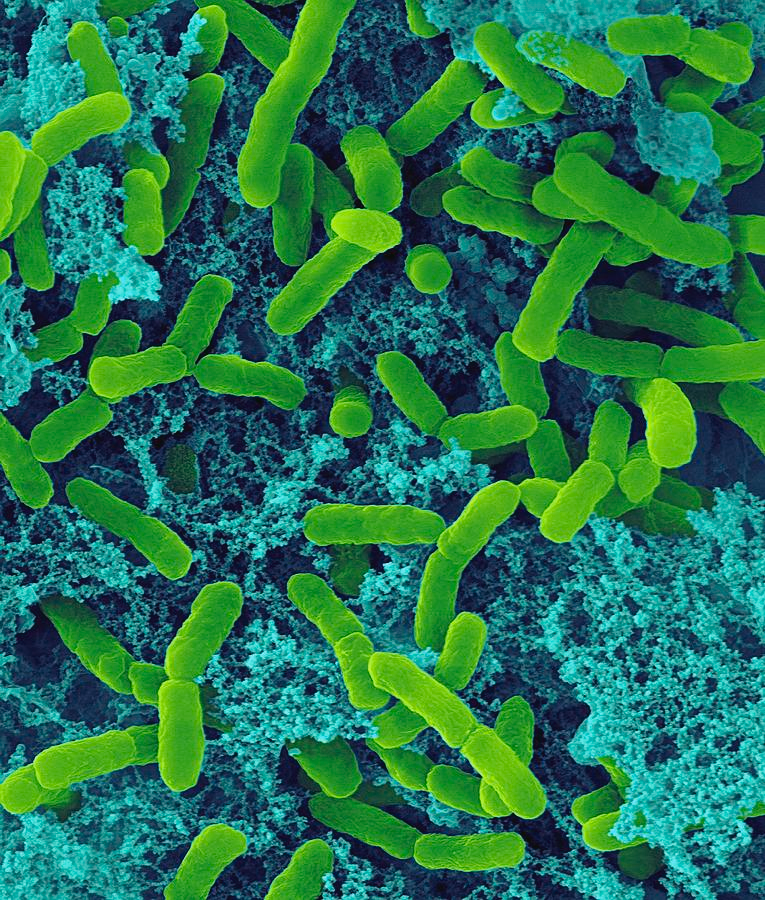 Chlorobium Tepidum
9
Les bactéries photosynthétiques
Phylum Chloroflexi (bactéries vertes non-sulfureuses)
Phylum VI. Chloroﬂexi 
Classe I. Chloroﬂexi 
Ordre I. Chloroﬂexales 
Famille I. Chloroﬂexaceae 
Genre I. Chloroﬂexus 
Genre II. Chloronema 
Genre III. Heliothrix 
Genre IV. Roseiﬂexus 
Famille II. Oscillochloridaceae 
Genre I. Oscillochloris 
Ordre II. Herpetosiphonales 
Famille I. Herpetosiphonaceae 
Genre I. Herpetosiphon (non-photosynthetic)
Ce phylum comprend six classes, Chloroflexi, Anaerolineae, Caldilineae, Ktedonobacteria, Dehalococcoidetdia et Thermomicrobia.
de ces six classes, seule la classe Chloroflexi est constituée de bactéries phototrophes.
10
11
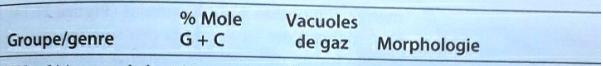 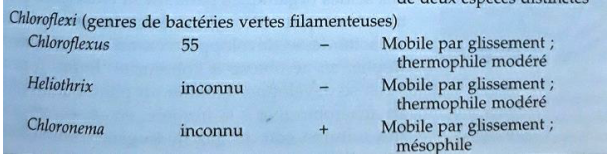 12
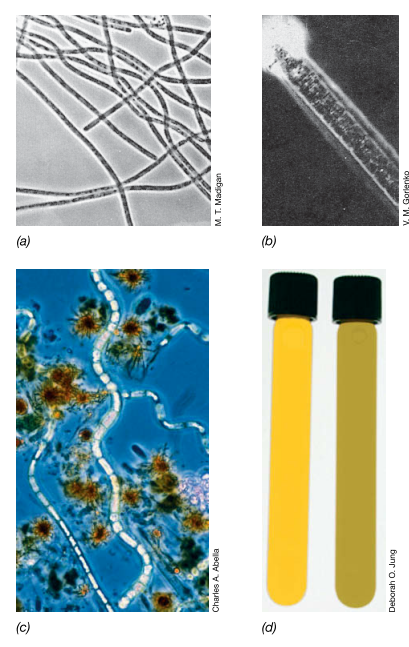 Green nonsulfur bacteria. (a) Phase-contrast micrograph of the anoxygenic phototroph Chloroflexus aurantiacus; cells are about 1 μm in diameter.  (b) Phase-contrast micrograph of the large phototroph Oscillochloris; cells are about 5 μm wide. The brightly contrasting material on the top is a holdfast, used for attachment. (c) Phase-contrast micrograph of filaments of a Chloronema species;  the cells are wavy filaments and about 2.5 μm in diameter. (d) Tube cultures of  C. aurantiacus (right) and Roseiflexus (left). Roseiflexus is yellow because it lacks bacteriochlorophyll c and chlorosomes.
13
Phylum Cyanobacteria
Les  cyanobactéries  forment  le  groupe  le  plus  vaste  et  le  plus  diversifié  de  bactéries 
photosynthétiques. Le Bergey’s Manual of Systematic  Bacteriology a decrit 56 genres
ont été classés en fonction de leur caractéristiques morphologiques. 
Quelques  autres  propriétés  importantes  pour  la  caractérisation  des  cyanobactéries  sont 
l’ultrastructure,  les  caractéristiques  génétiques,  la  physiologie  et  la  biochimie  et 
l’habitat/écologie.
14
15
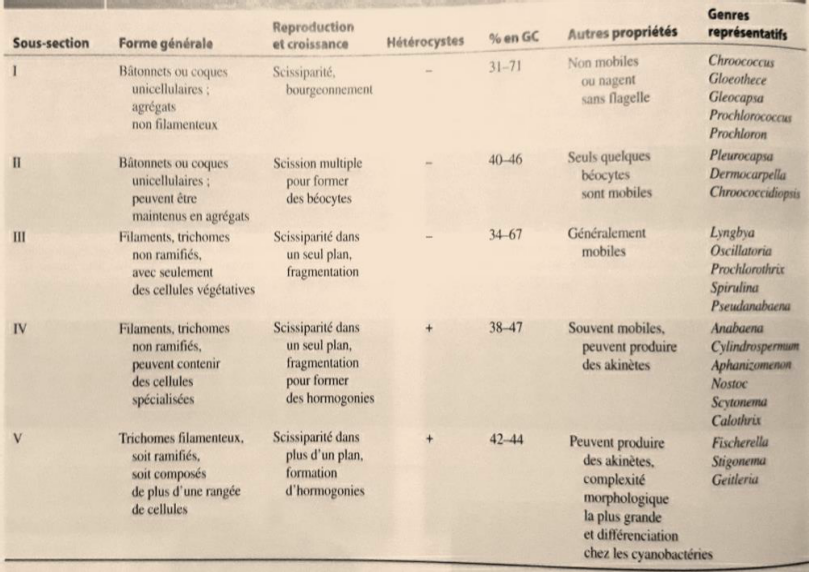 16
Phylum Proteobacteria (Proteobacteria photosynthétiques)
Les  Proteobacteria  photosynthétiques  sont  communément  appelées  bactéries  pourpres  en raison de leur couleur rougeâtre ou violacée.
Les  bactéries 
pourpres  sulfureuses
classe  Gamma-proteobacteria
2 familles : Chromatiaceae et Ectothiorhodospiraceae.
2  sous-groupes
pourpres non-
sulfureuses
α-protéobactéries
cinq familles différentes
β-protéobatéries
2 familles
17
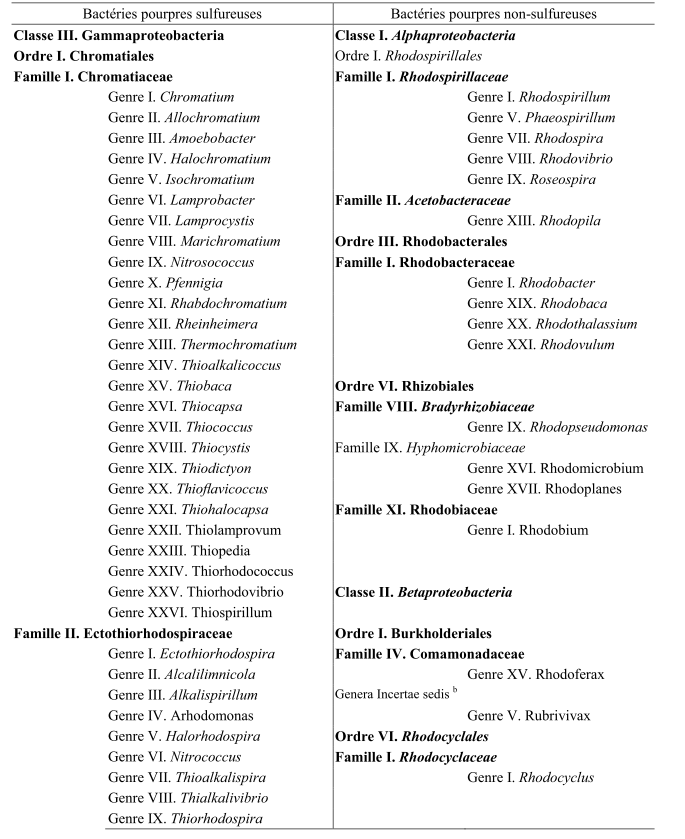 18
A: Bactéries pourpres sulfureuses
19
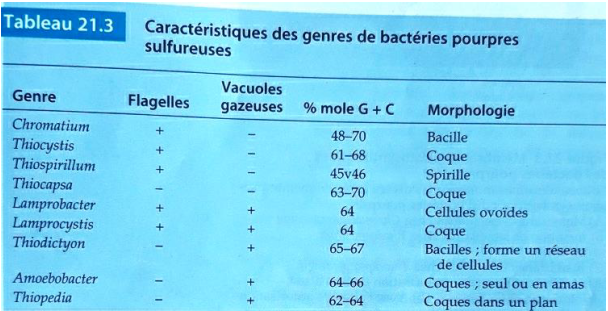 20
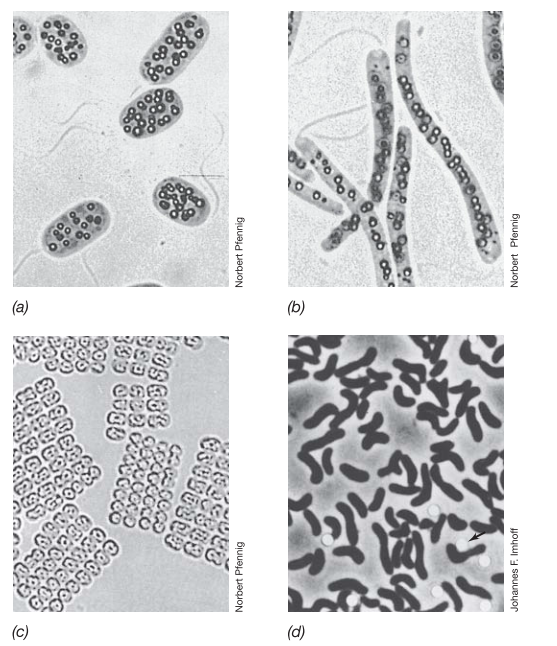 Microphotographies à fond clair et à contraste de phase de Bactéries pourpres sulfureuses .
(a) Chromatium okenii; les cellules mesurent environ 5µm de large.Notez les globules de soufre élémentaire à l'intérieur des cellules.(b) Thiospirillum jenense, une très grande spirale à flagelle polaire; les cellules mesurent environ 30 m de long. Notez les globules de soufre.(c) Thiopedia rosea; les cellules mesurent environ 1,5 µm large.(d) Micrographie de phase de cellules d'Ectothiorhodospira mobilis. Cellulesmesurent environ 0,8 µm de large. Notez les globules de soufre externes (flèche).
21
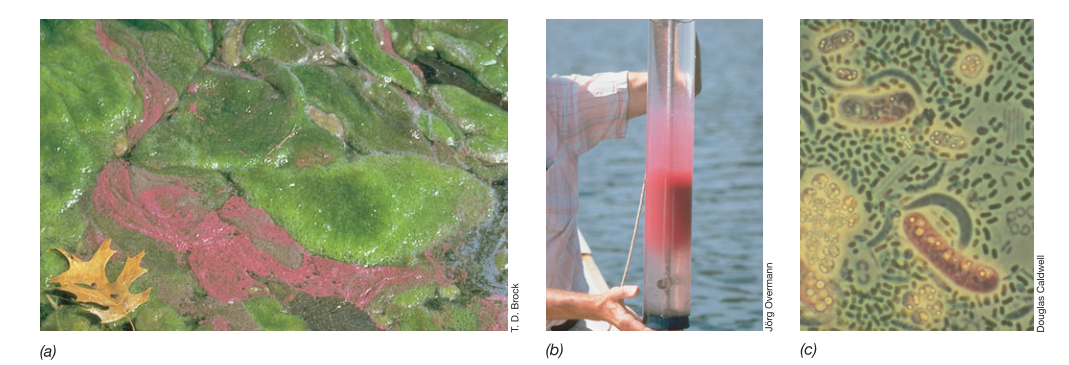 Figure: Floraison de Bactéries pourpres sulfureuses . (a) Lamprocystis roseopersicina, dans une source de sulfure.Les bactéries se développent près du fond de la piscine de source et flottent vers le haut (grâce à leurs vésicules de gaz) lorsqu'elles sont dérangées.
La couleur verte provient des cellules de l'algue eucaryote Spirogyra (Figure 20.41d). (b) Échantillon d'eau d'une profondeur de 7 m dans le lac Mahoney, en Colombie-Britannique.Le principal organisme est Amoebobacter purpureus.  (c) Microphotographie en contraste de phase de couches de Bactéries pourpres sulfureuses provenant d'un petit lac stratifié du Michigan. Les Bactéries pourpres sulfureuses comprennent les espèces Chromatium (grandes tiges) et Thiocystis (petits cocci).
22
B : Les bactéries pourpre non-sulfureuses
23
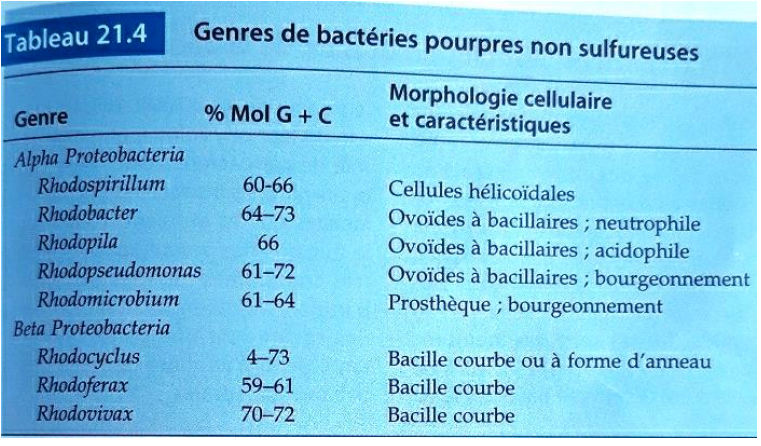 24
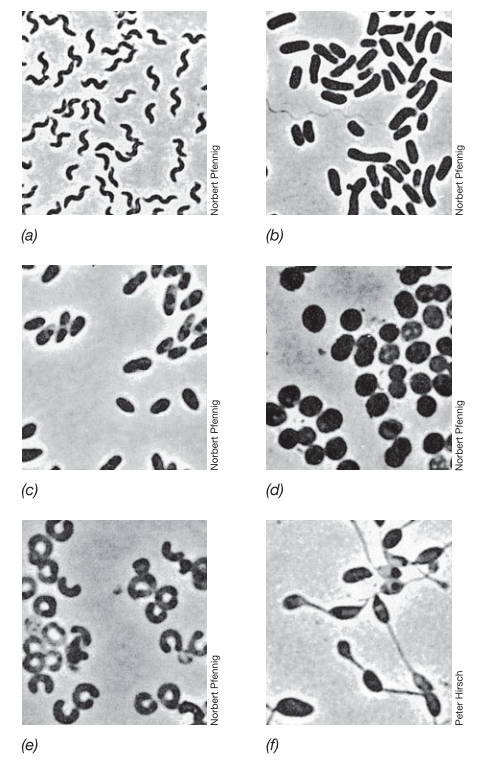 Représentation de plusieurs genres de bactéries pourpre non-sulfureuses.
(a) Phaeospirillum fulvum; les cellules mesurent environ 3 µm de long.(b) Rhodoblastus acidophilus; les cellules mesurent environ 4 µm de long.(c) Rhodobacter sphaeroides; les cellules mesurent environ 1,5 µm de large.(d) Rhodopila globiformis ;les cellules mesurent environ 1,6 µm de large.(e) Rhodocyclus purpureus; les cellules ont un diamètre d'environ 0,7 µm. (f) Rhodomicrobium vannielii; les cellules mesurent environ 1,2 µm de large.
25
Phylum Firmicutes (héliobactéries)
Les héliobactéries sont membres du phylum Firmicutes et sont les seuls microorganismes photosynthétique Gram positif connu.
Phylum XIII. Firmicutes Classe II. Clostridia 
Ordre I. Clostridiales 
Famille IV. Heliobacteriaceae 
Genre I. Heliobacterium 
Genre II. Heliobacillus 
Genre III. Heliophilum 
Genre IV. Heliorestis
La famille des Heliobacteriaceae ne comprend actuellement que quatre genres et onze espèces.
26
27
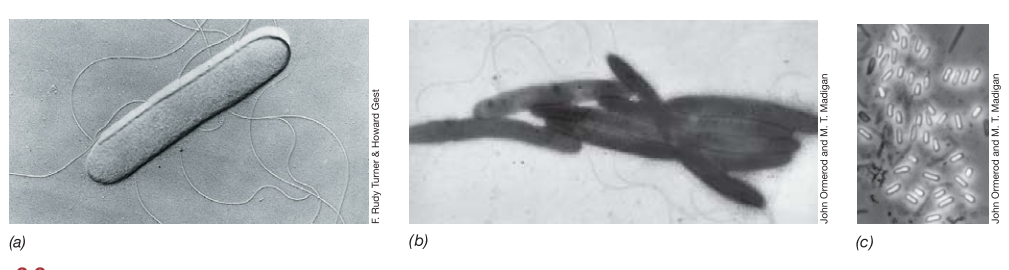 Cells and endospores of heliobacteria. (a) Electron micrograph of Heliobacillus mobilis, 
A peritrichously ﬂagellated species. (b) Heliophilum fasciatum cell bundles as observed by electron microscopy. (c) Phase-contrast micrograph of endospores from Heliobacterium gestii.
28
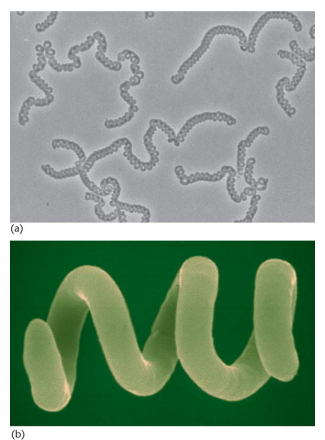 Heliorestis convoluta. (a) Phase-contrast micrograph of long cell coils. (b) Scanning electron micrograph of a short coil of cells. Coils form from ring-shaped cells that remain connected after cell division. Cells of Heliorestis convoluta are approximately 0.6 µm wide.
29